Электронные сервисы      при подготовке и проведении                        избирательных кампаний
Информационные ресурсы избирательных комиссий.
Цифровые сервисы при подготовке и проведении выборов и референдумов. 
Цифровые избирательные участки.
Дистанционное электронное голосование.
Информационные ресурсы избирательных комиссий.
Информационные ресурсы избирательных комиссий
Основные задачи – обеспечение гарантий участников избирательного процесса на своевременное и полноценное получение информации о выборах и референдумах, а также проведение информационно-разъяснительной работы об отдельных этапах избирательного процесса или действиях избирательных комиссий.

Предложенные задачи решаются через опубликование, обнародование и размещение соответствующих информационных материалов. 

Для опубликования используются средства массовой информации, в том числе зарегистрированные как электронные средства массовой информации, для обнародования и размещения – различные интернет-ресурсы или различного рода стенды, находящиеся в публичном доступе.
Интернет-ресурсы ЦИК России и РЦОИТ при ЦИК России
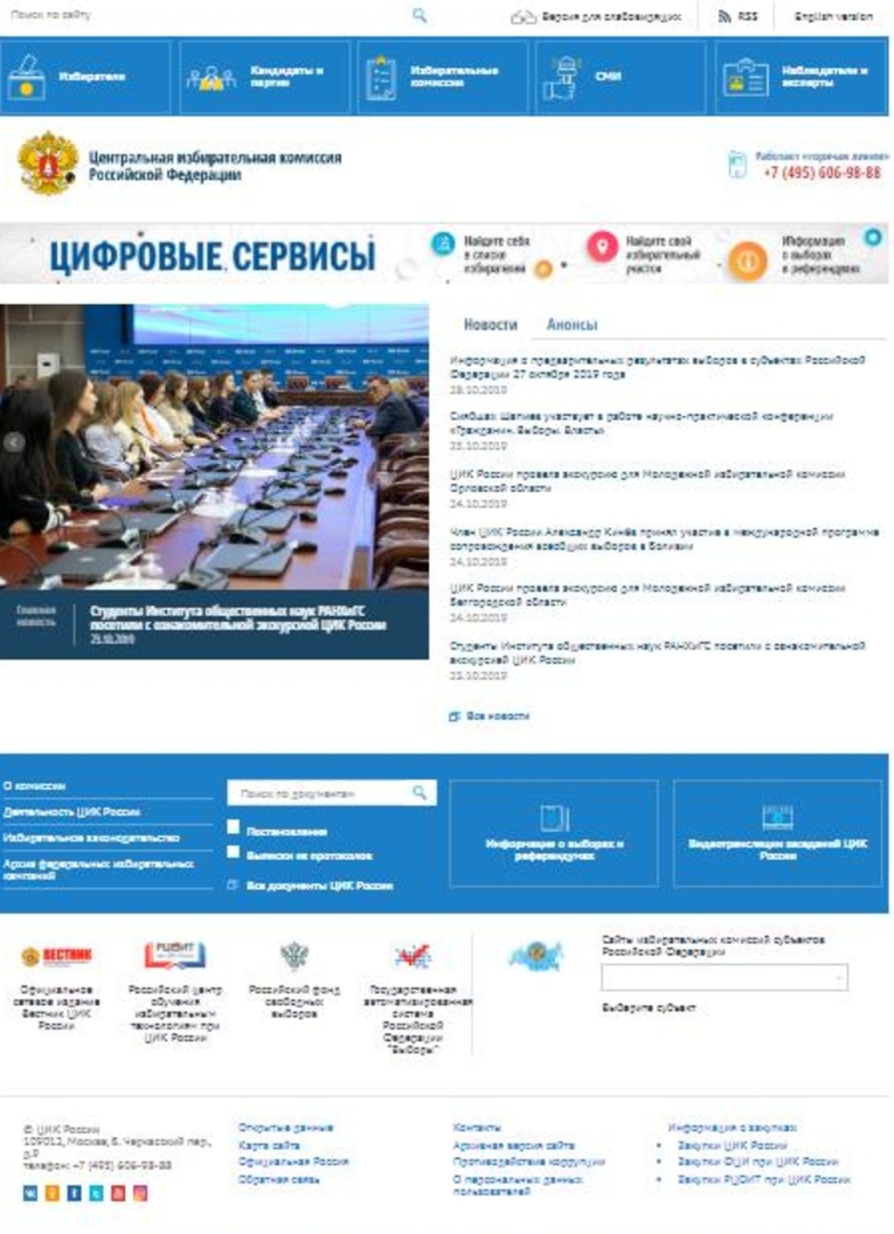 Интернет-ресурсы ЦИК России и РЦОИТ при ЦИК России
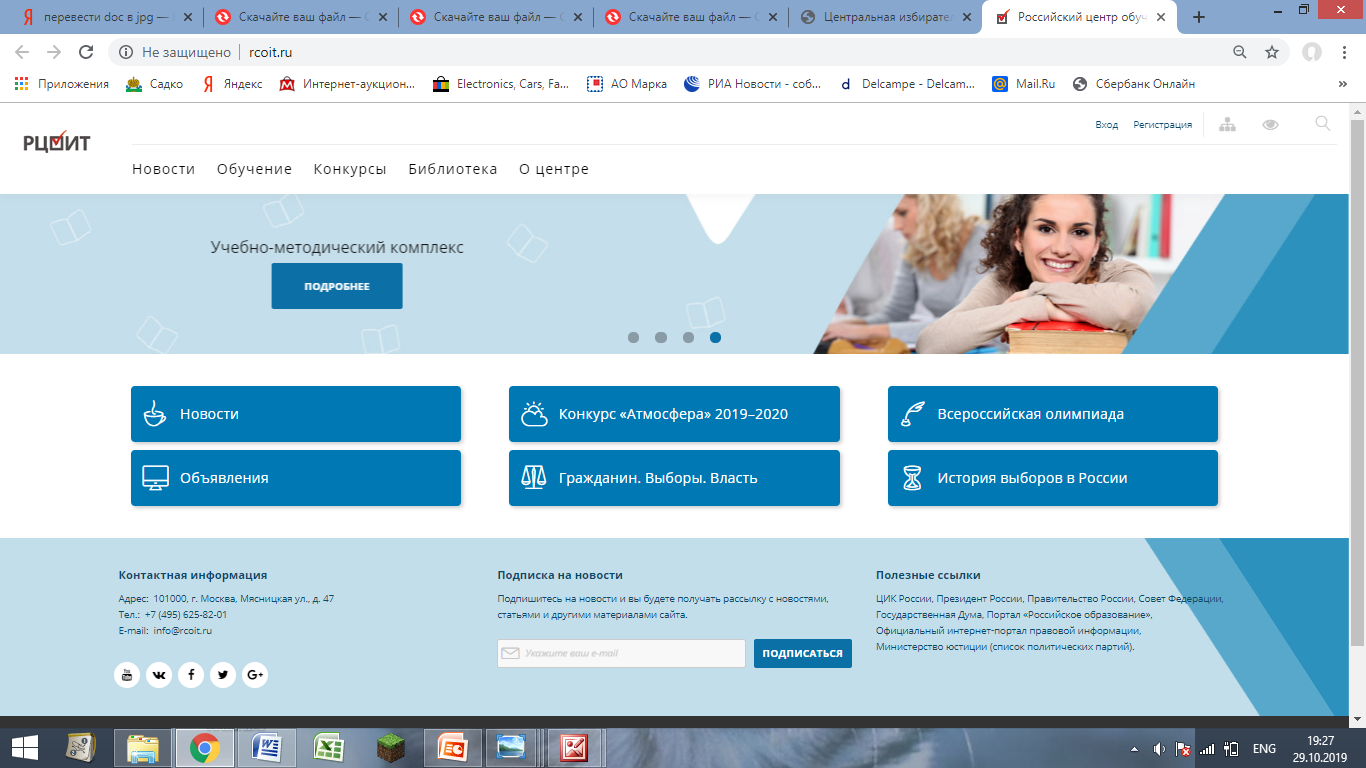 Интернет-ресурсы ЦИК России и РЦОИТ при ЦИК России
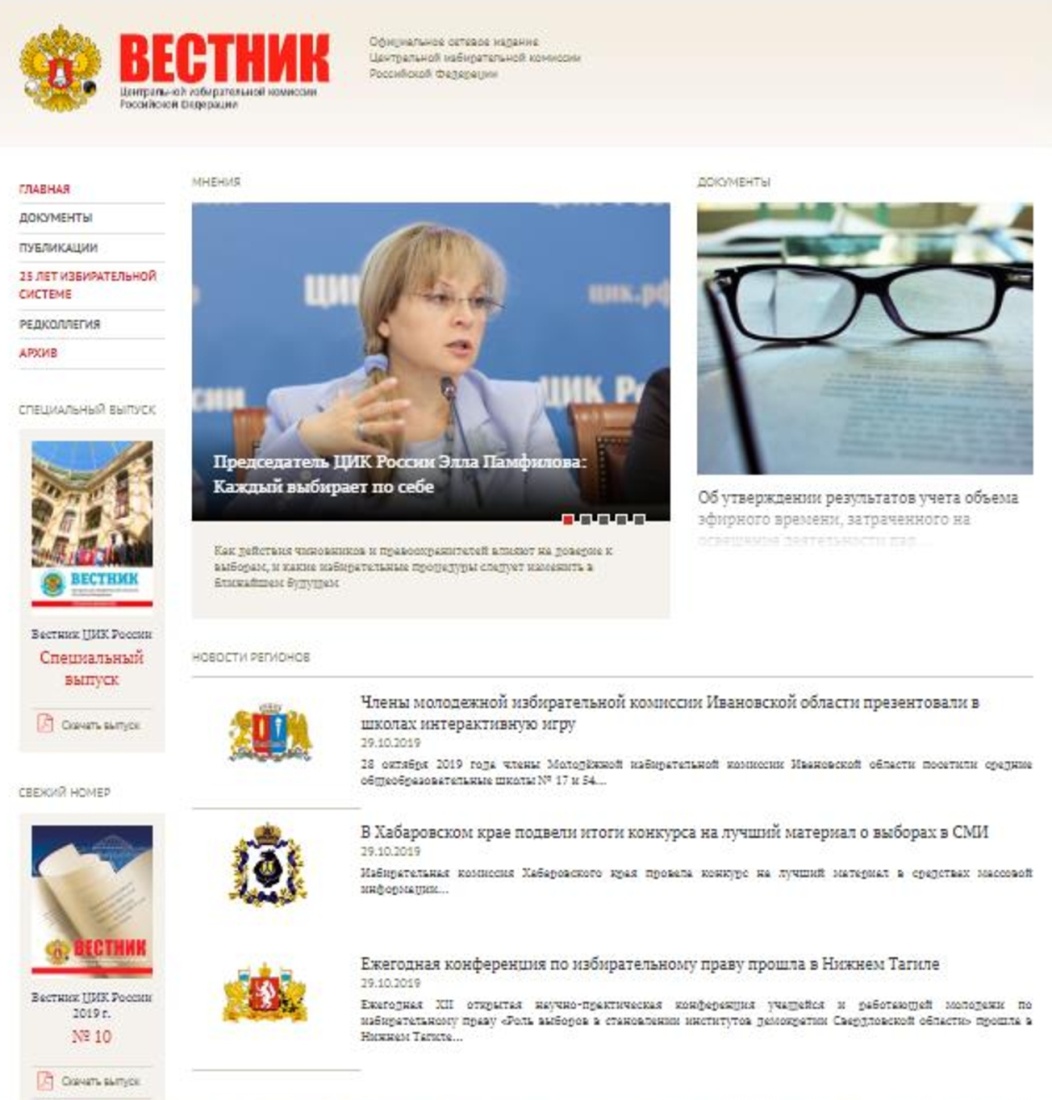 Интернет-ресурсы Избирательной комиссии Калужской областии территориальных избирательных комиссий
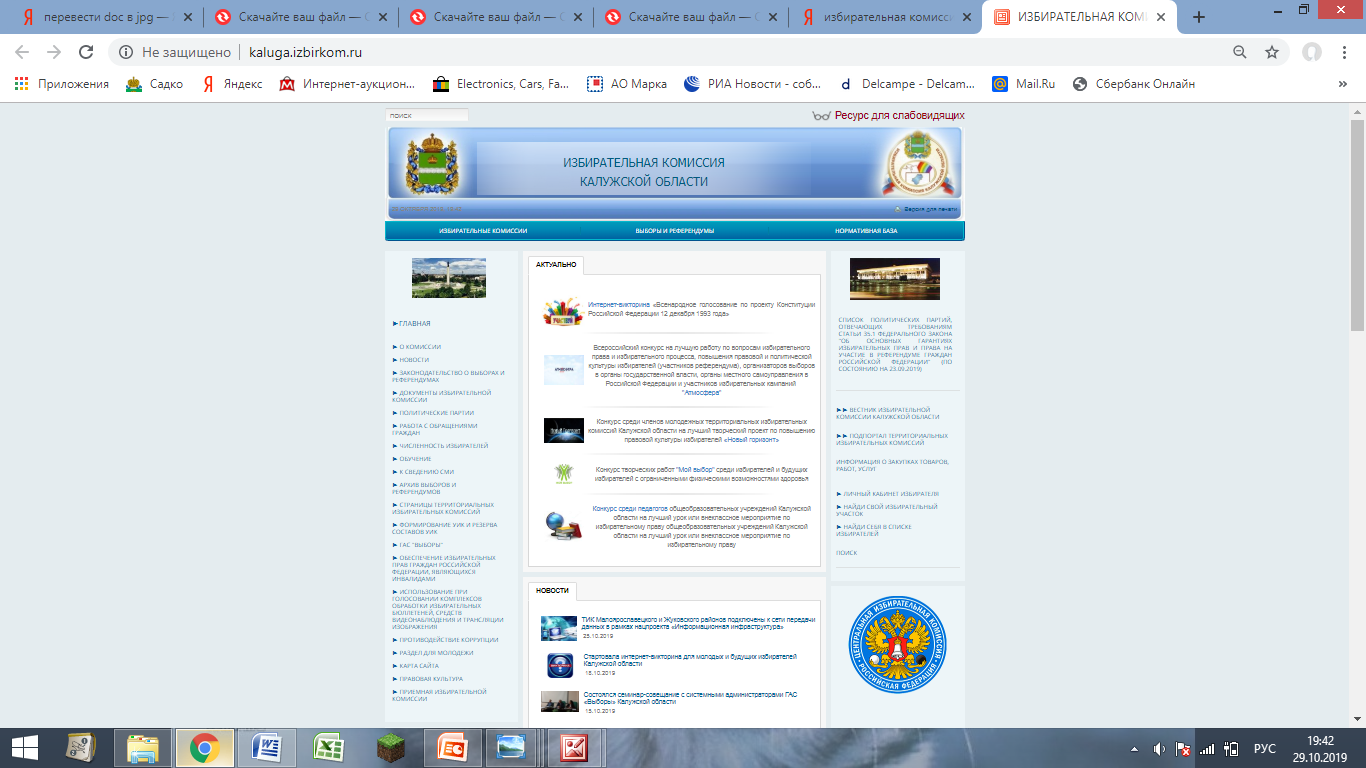 Интернет-ресурсы Избирательной комиссии Калужской областии территориальных избирательных комиссий
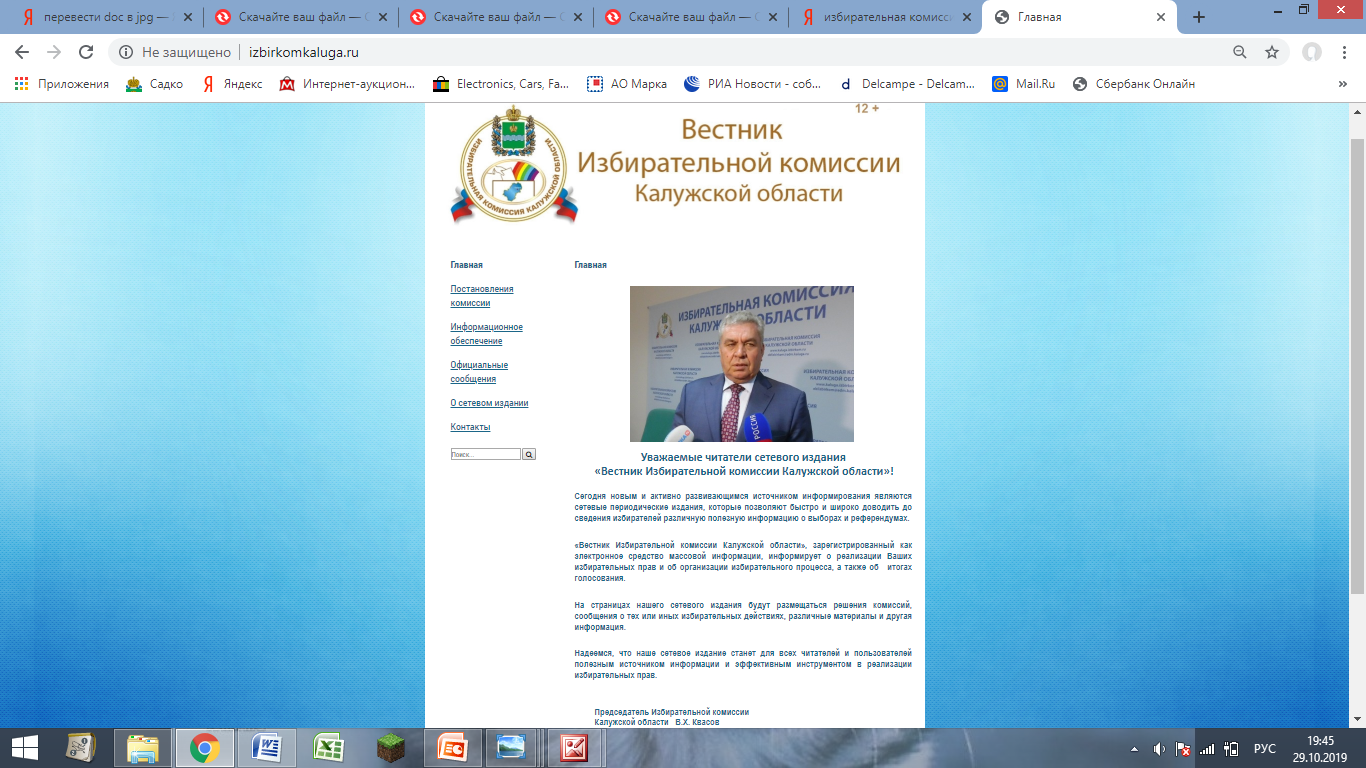 Интернет-ресурсы Избирательной комиссии Калужской областии территориальных избирательных комиссий
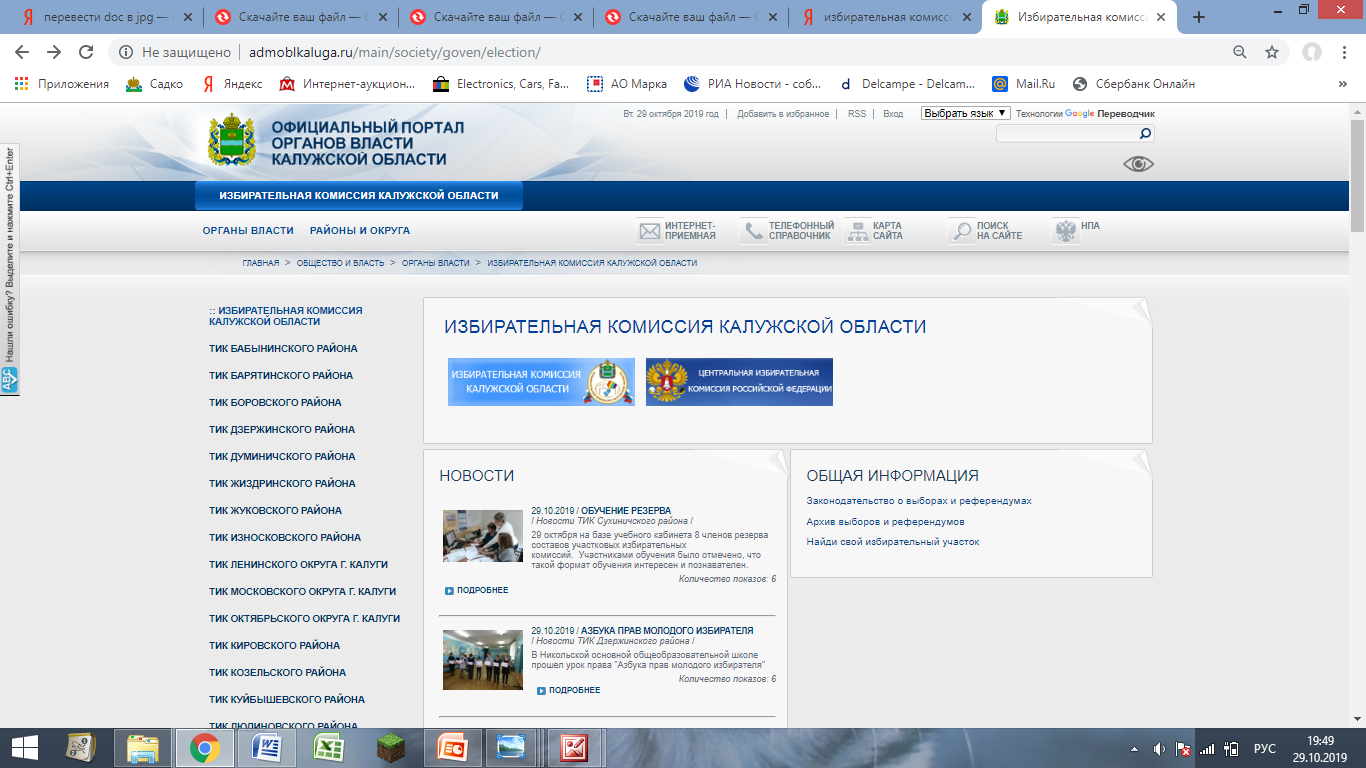 Цифровые сервисы при подготовке и проведении выборов и референдумов.
Цифровые сервисы при подготовке и проведении выборов и референдумов
Предназначение – направлены на повышение удобства избирательных процедур и оптимизации деятельности участников выборов, обеспечение их доступности широкому кругу пользователей, усиление прозрачности избирательного процесса и повышение доверия к нему.

Цифровые сервисы реализуются через портал госуслуг (50 миллионов пользователей), систему МФЦ и различные интернет-ресурсы. 

В настоящее время функционируют сервисы по дистанционному обучению организаторов выборов, по подаче заявления о голосовании по месту нахождения, о голосовании вне помещения для голосования. В 2020-2021 годах планируется введение специальных сервисов для кандидатов и избирательных объединений, избирательных комиссий, средств массовой информации и т.д.
Цифровые сервисы при подготовке и проведении выборов и референдумов
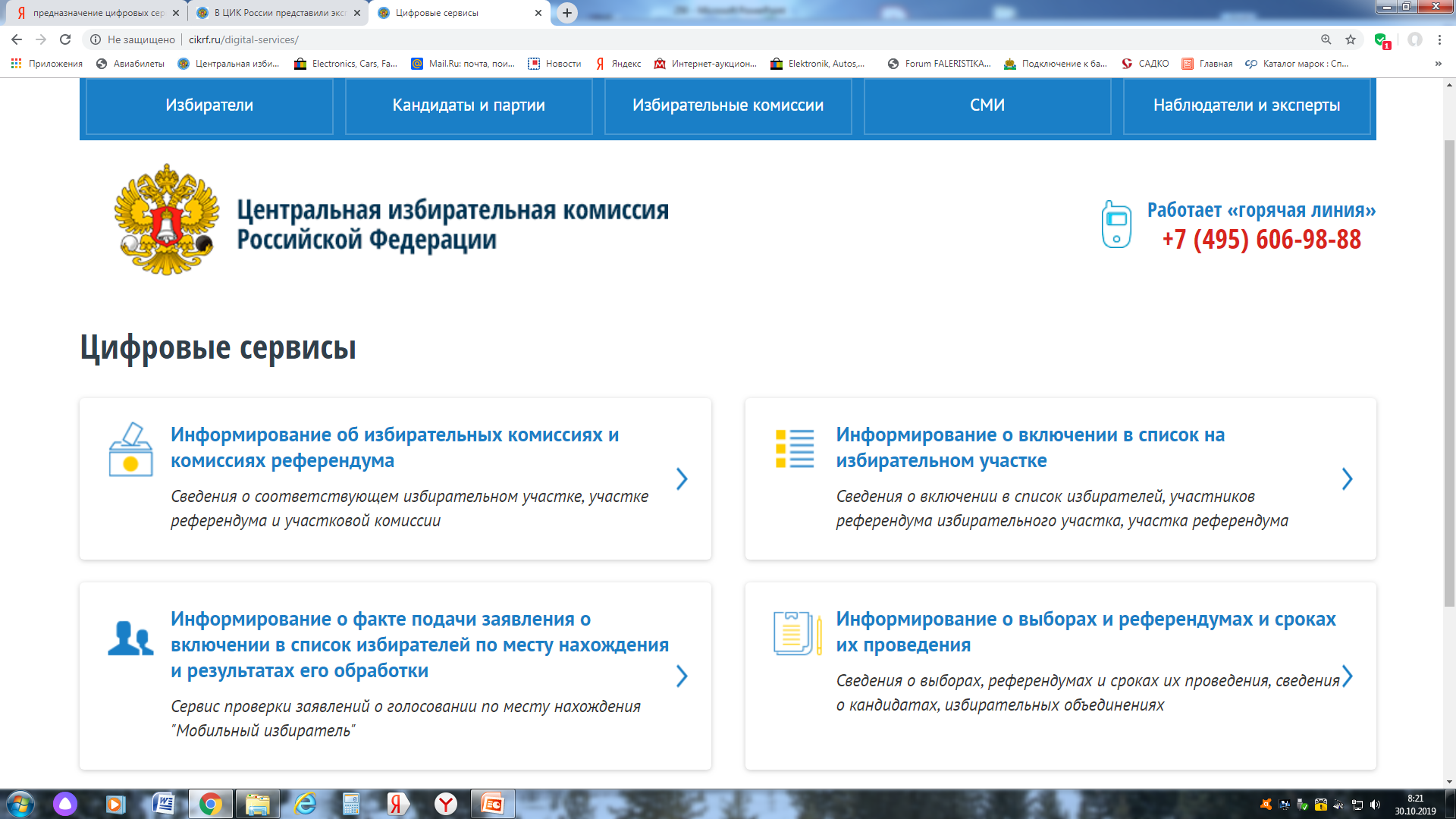 Цифровые сервисы при подготовке и проведении выборов и референдумов
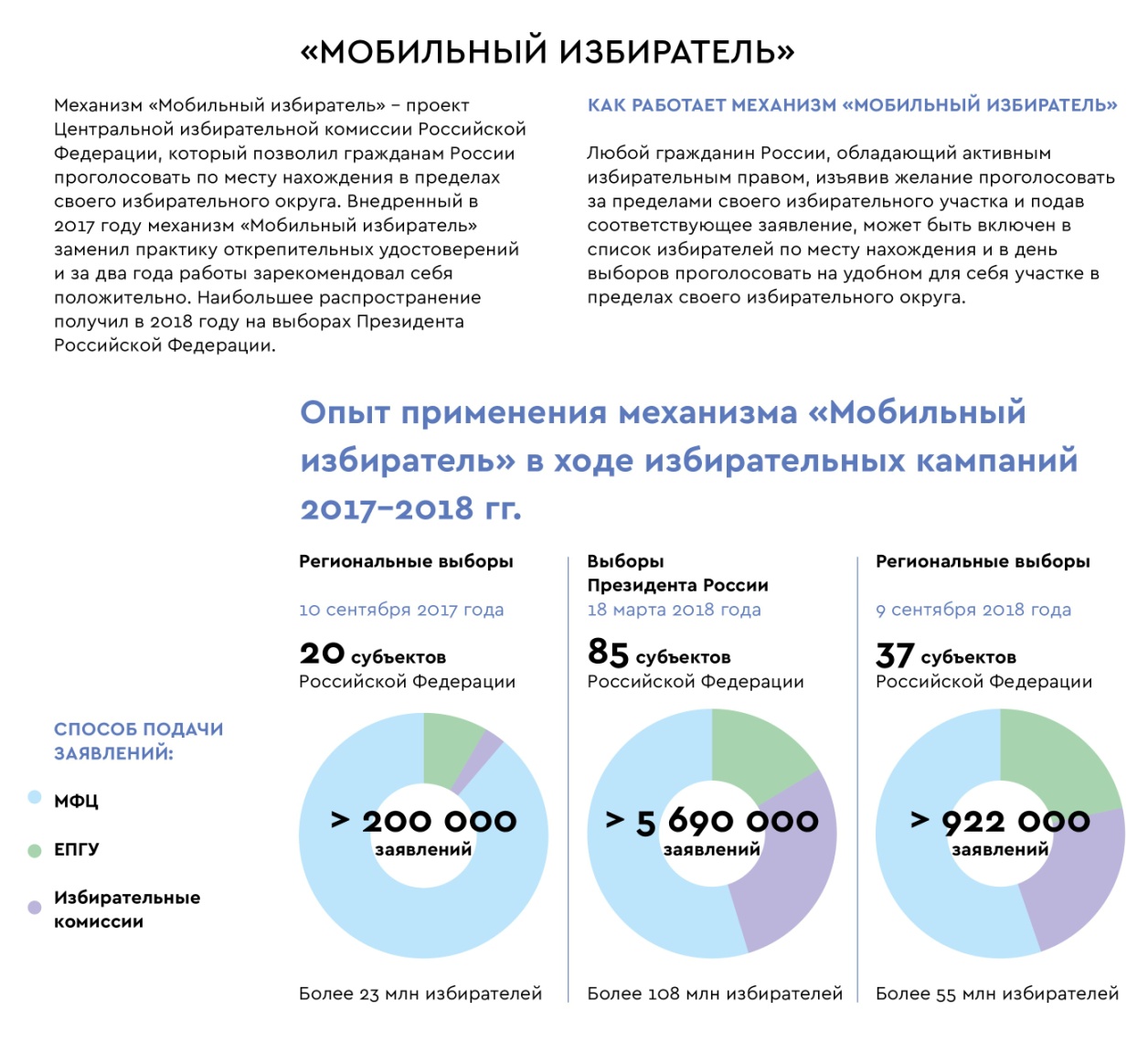 Цифровые сервисы при подготовке и проведении выборов и референдумов
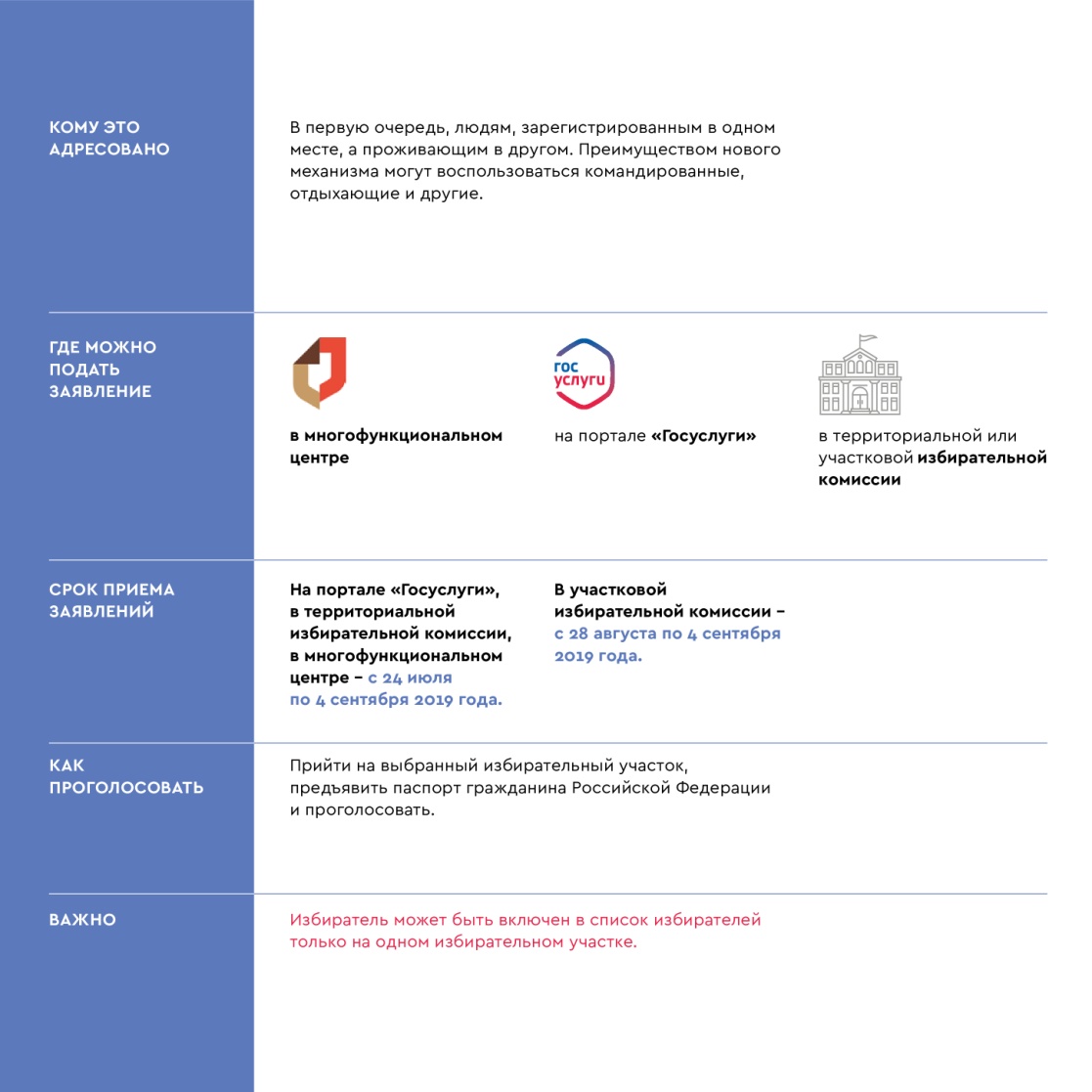 Цифровые сервисы при подготовке и проведении выборов и референдумов
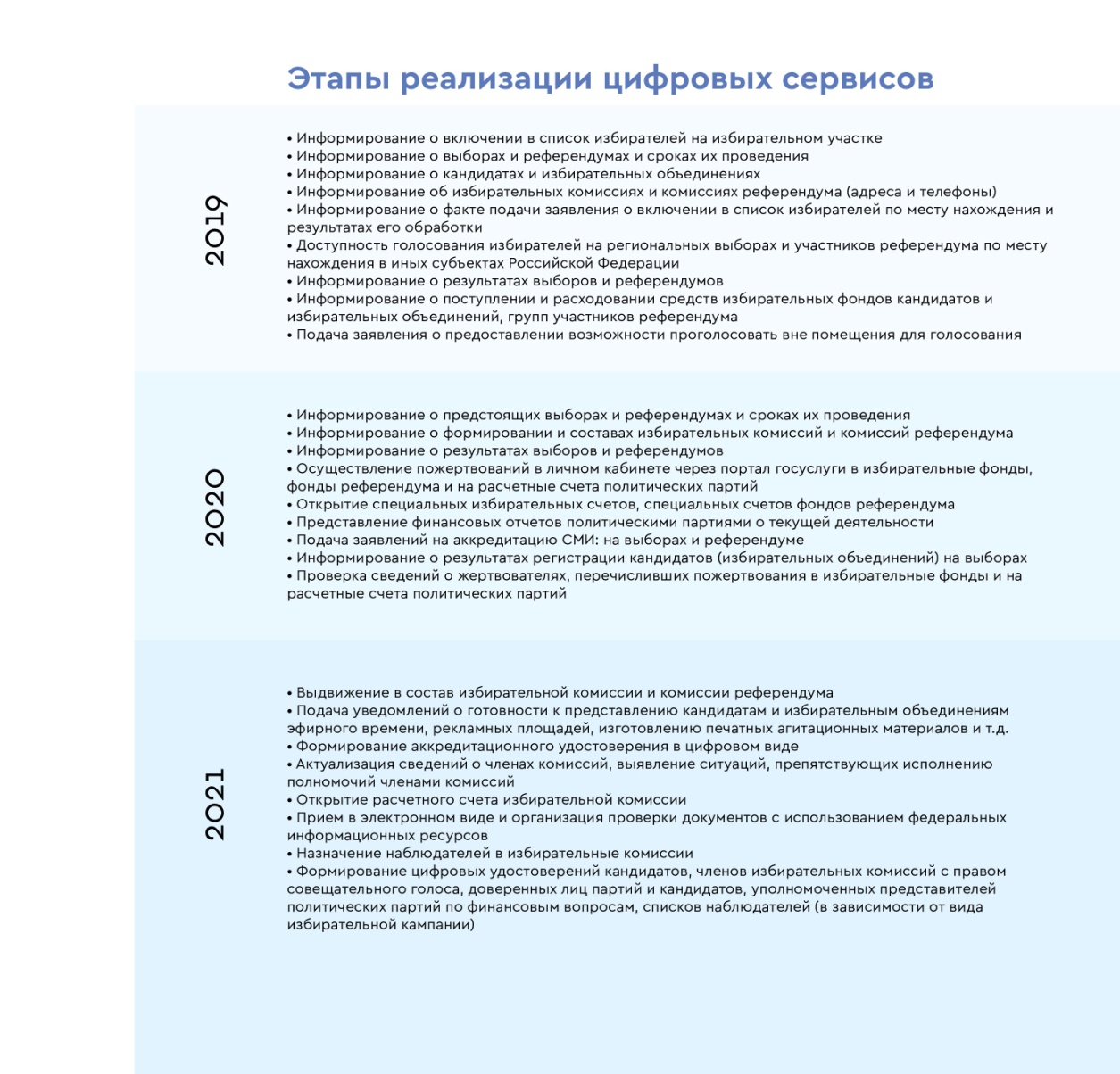 Цифровые сервисы при подготовке и проведении выборов и референдумов
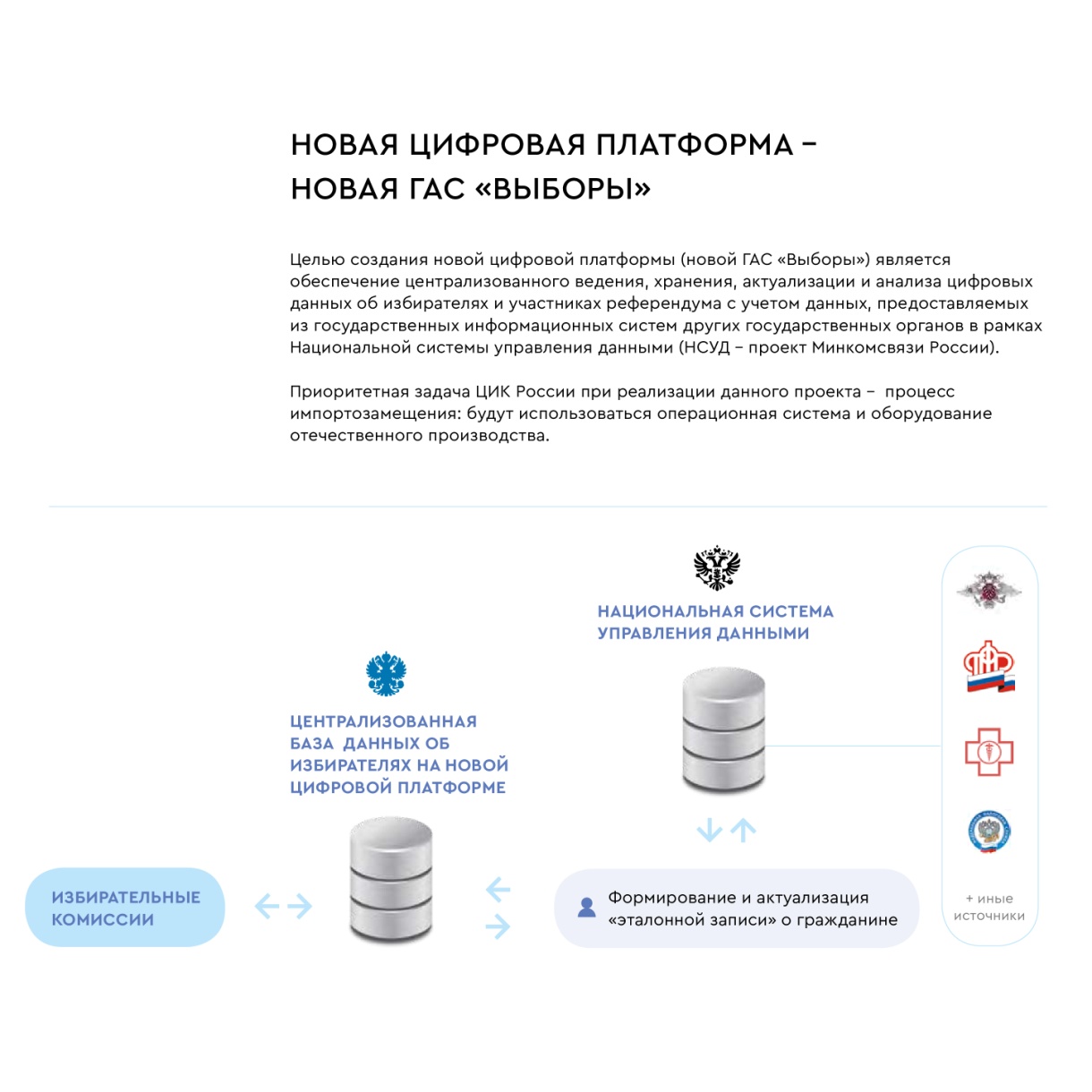 Цифровые избирательные участки.
Цифровые избирательные участки
8 сентября 2019 года жители регионов, где проходили дополнительные выборы депутатов Государственной Думы седьмого созыва по одномандатным избирательным округам и выборы высших должностных лиц субъектов Российской Федерации, смогли принять участие в эксперименте по голосованию на цифровых избирательных участках в Москве.

Соответствующее голосование проходило в соответствии с Федеральным законом № 102-ФЗ от 29.05.2019 года.

Этапы реализации проекта:
    2019 – образование 30 цифровых избирательных участков в г. Москве,
     2020 – 2500 цифровых избирательных участков в регионах России,
     2021 – 5000 цифровых избирательных участков по всей территории России.
Цифровые избирательные участки
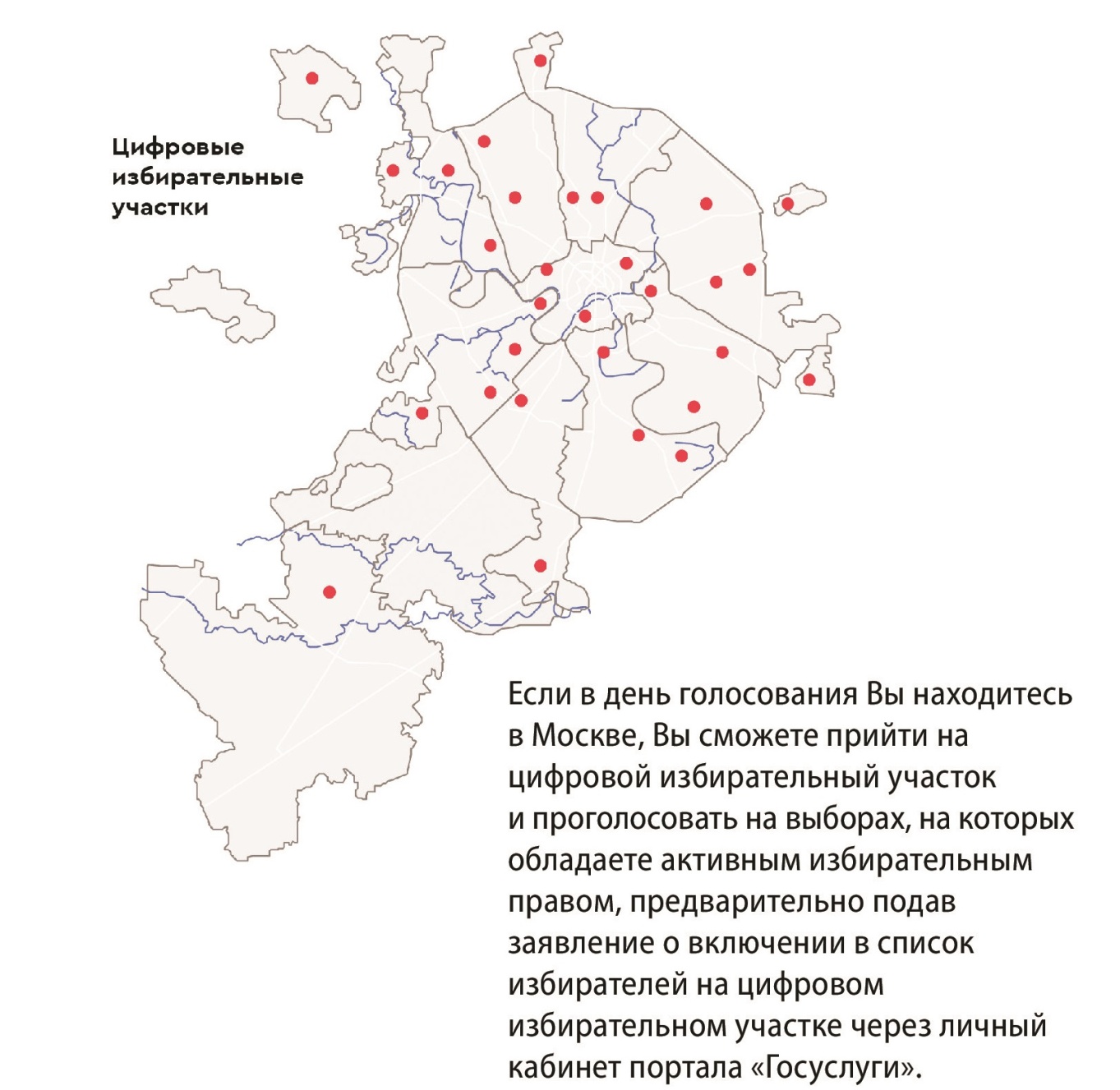 Цифровые избирательные участки
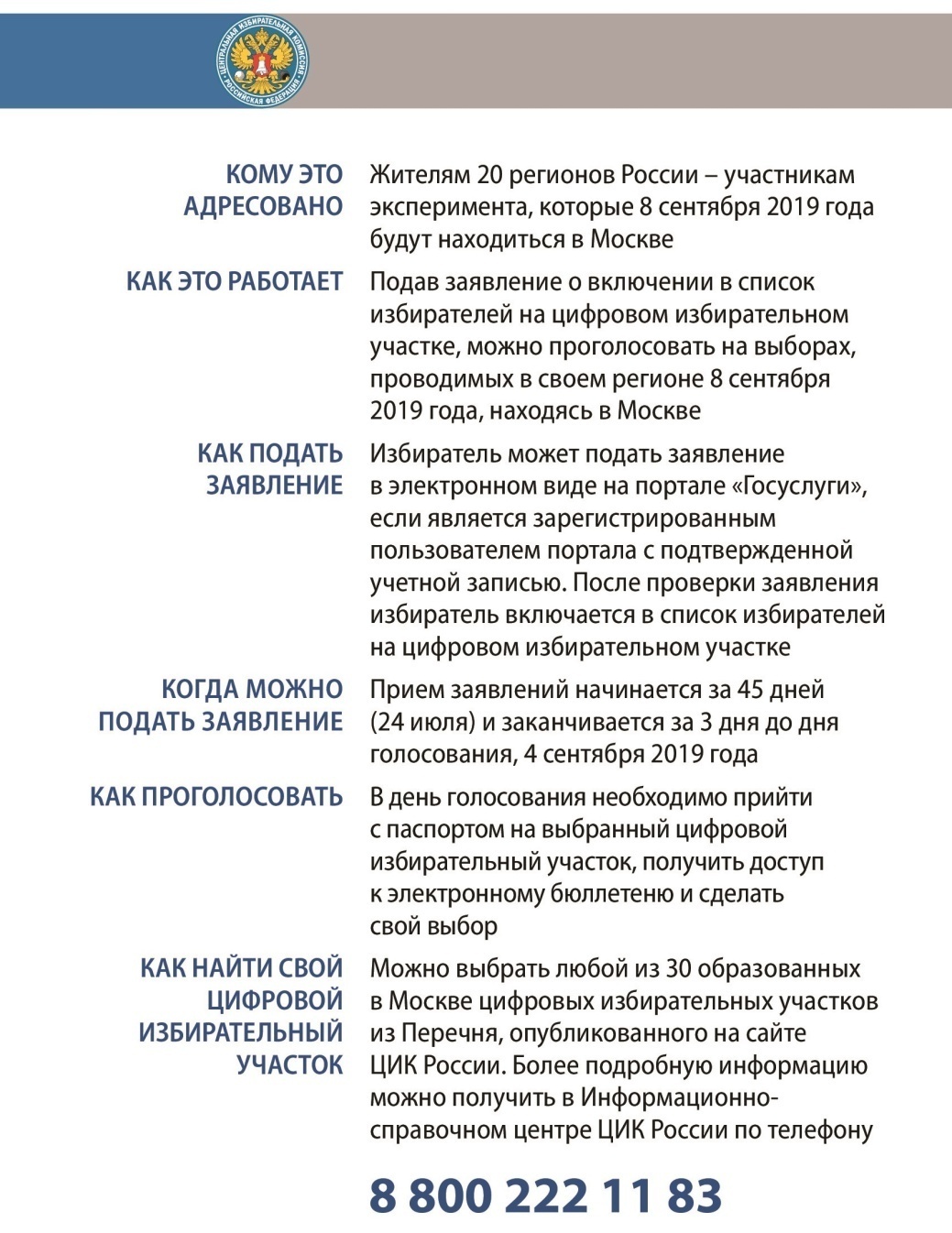 Цифровые избирательные участки
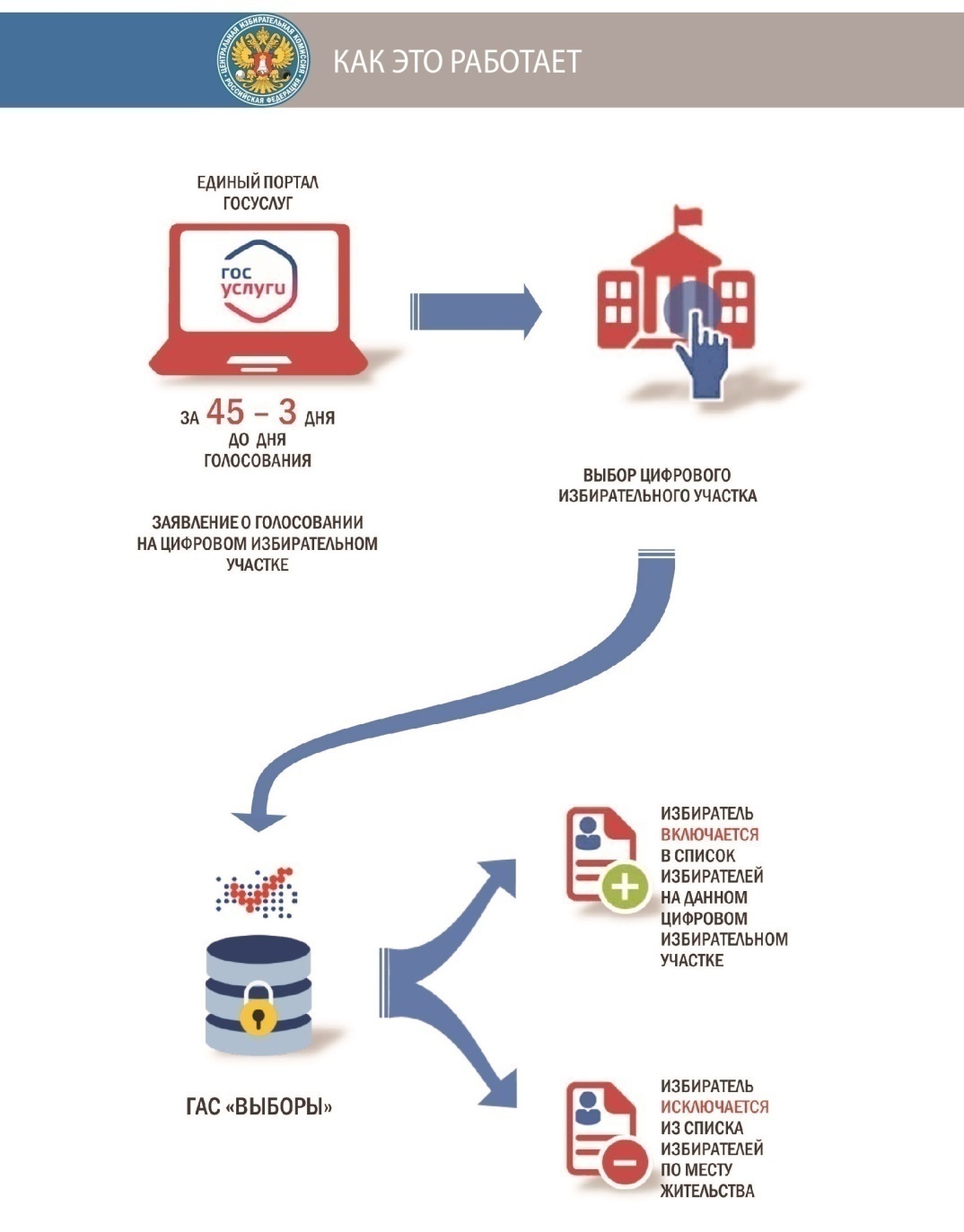 Цифровые избирательные участки
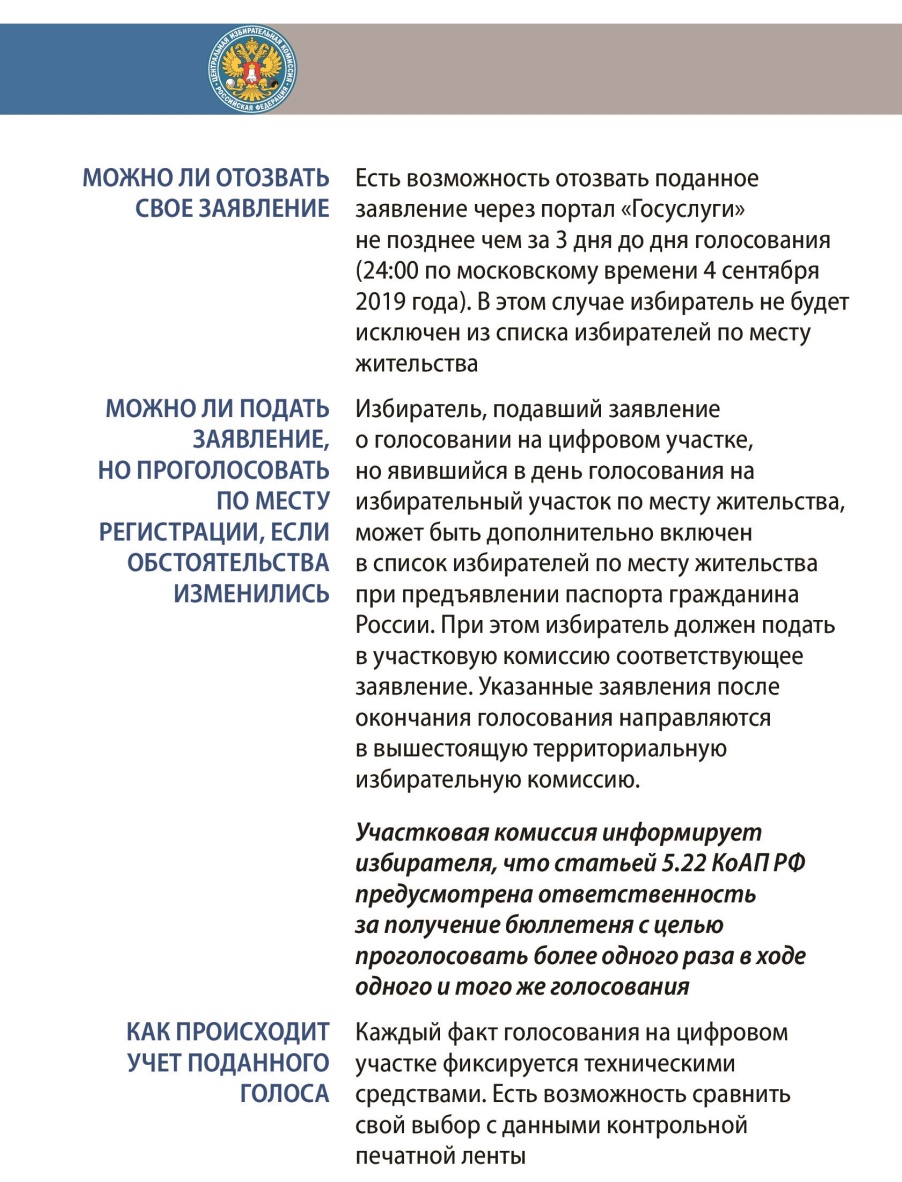 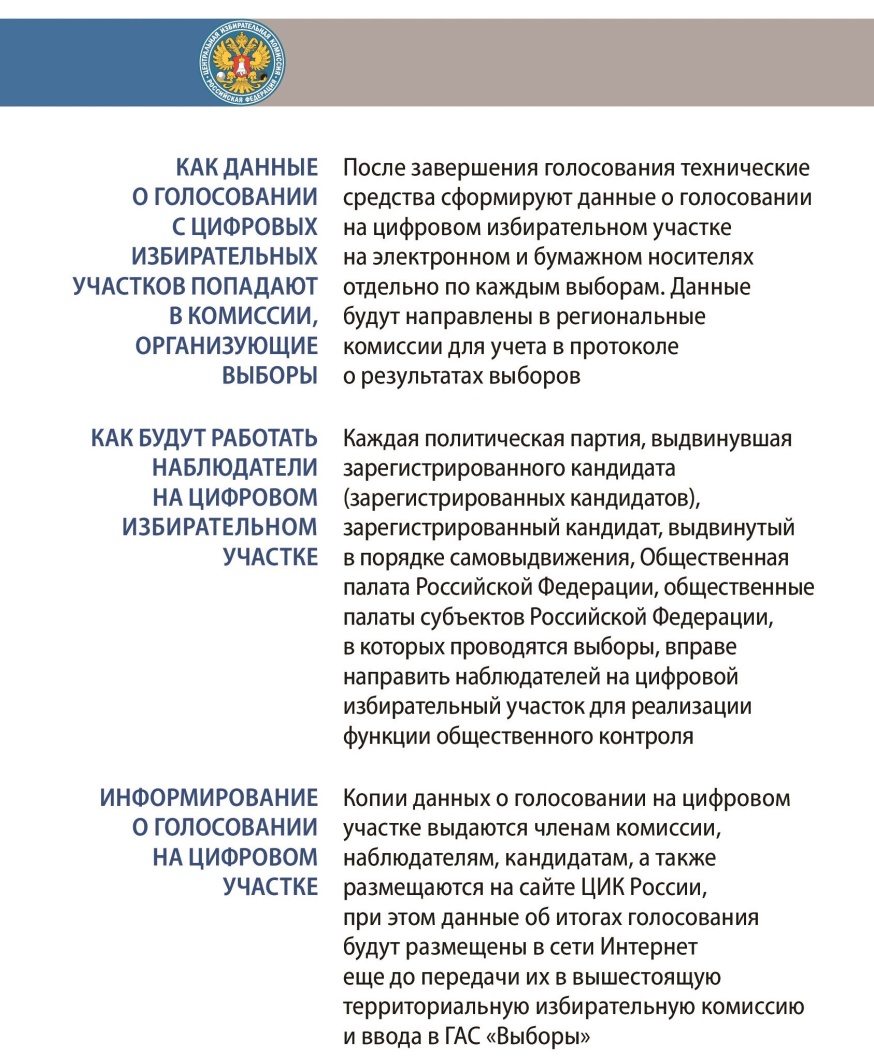 Цифровые избирательные участки
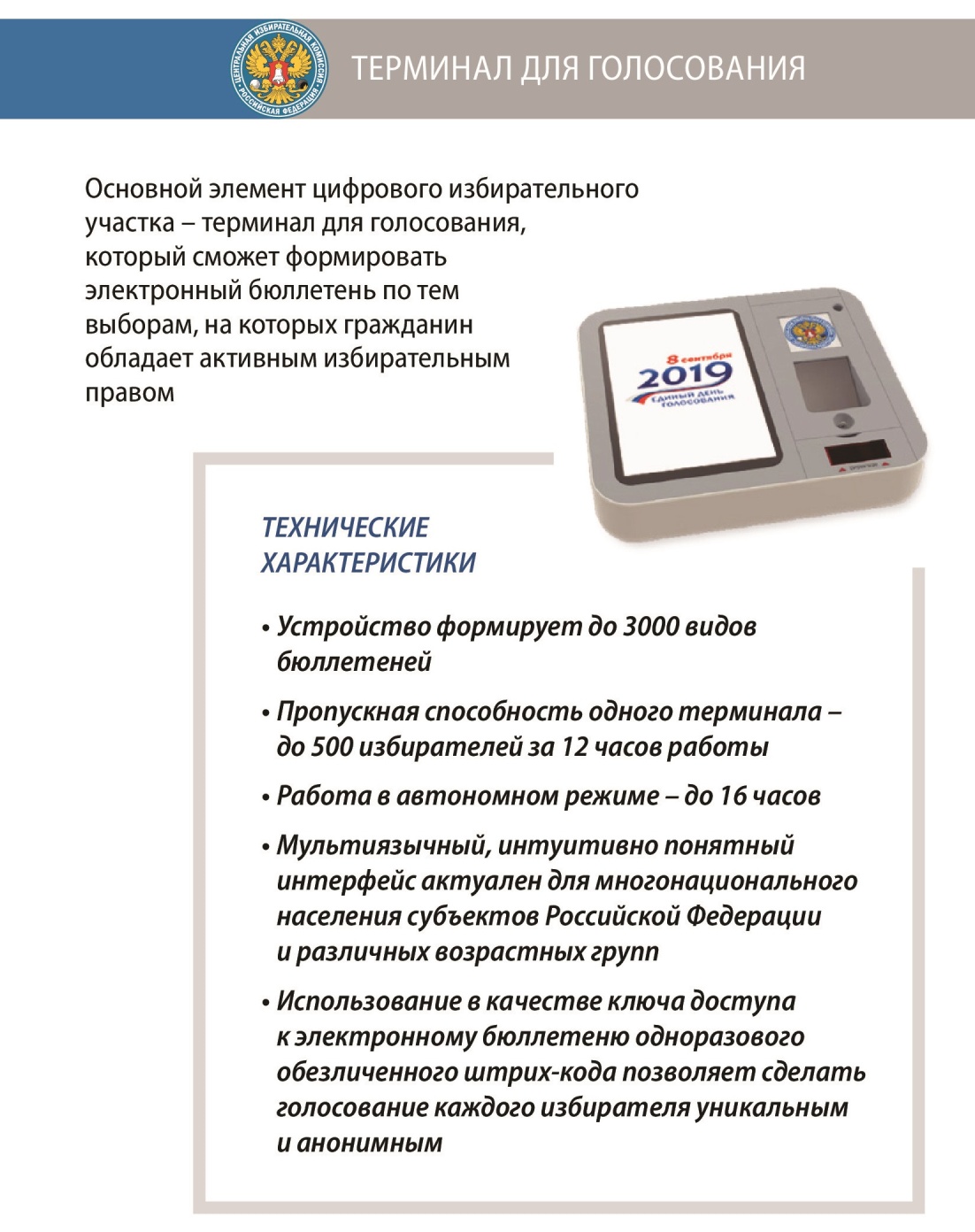 Дистанционное электронное голосование.
Дистанционное электронное голосование
8 сентября 2019 года в Москве проведен эксперимент по дистанционному электронному голосованию. Избиратели трех округов приняли участие в выборах депутатов Московской городской Думы седьмого созыва посредством дистанционного электронного голосования на портале MOS.RU. 

Эксперимент проводился в соответствии с Федеральным законом № 103 от 29 мая 2019 года и Законом города Москвы № 18 от 22 мая 2019 года.

Возможностью дистанционного электронного голосования могли воспользоваться около 450 тысяч человек или 6% избирателей.
Дистанционное электронное голосование
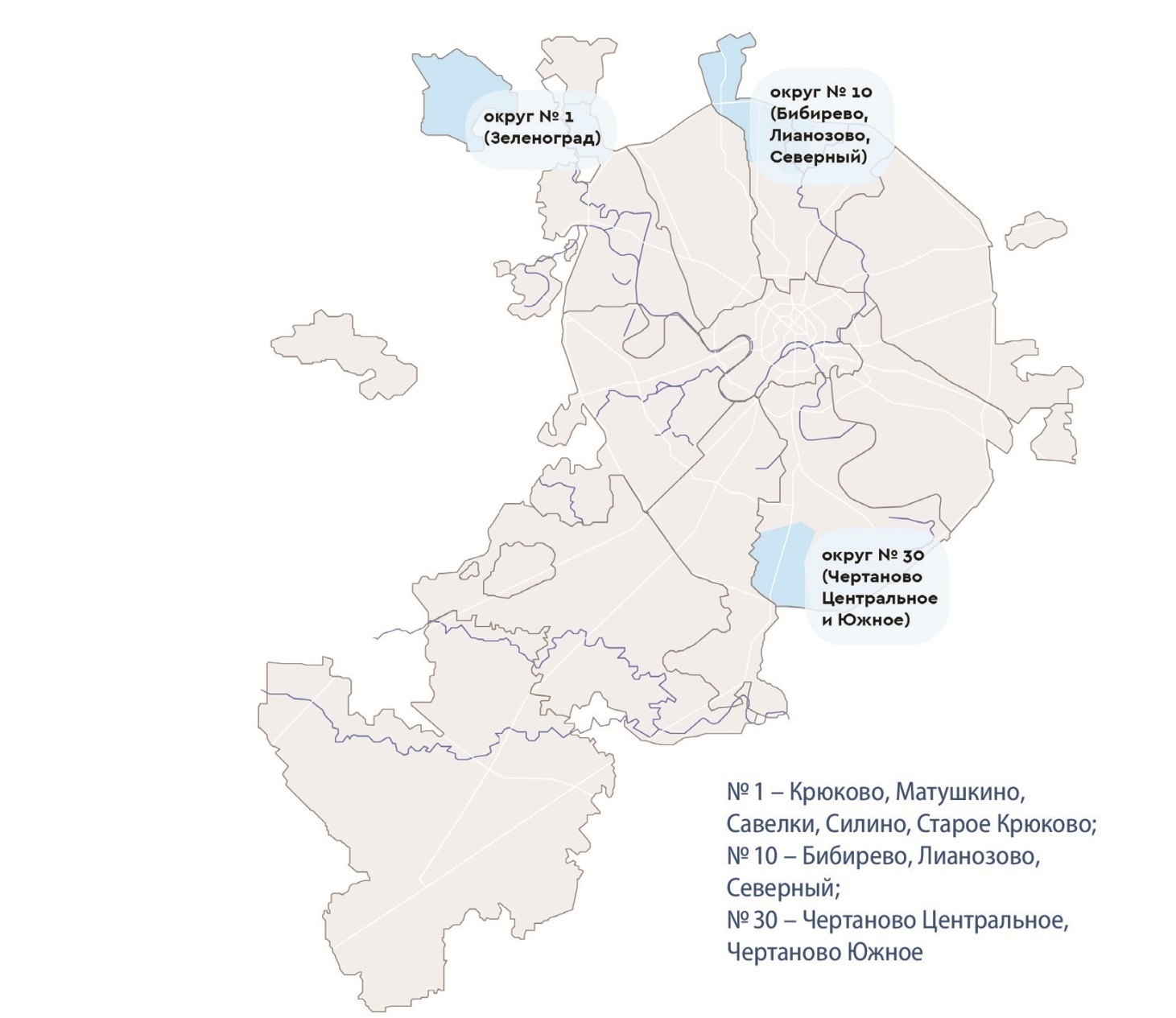 Дистанционное электронное голосование
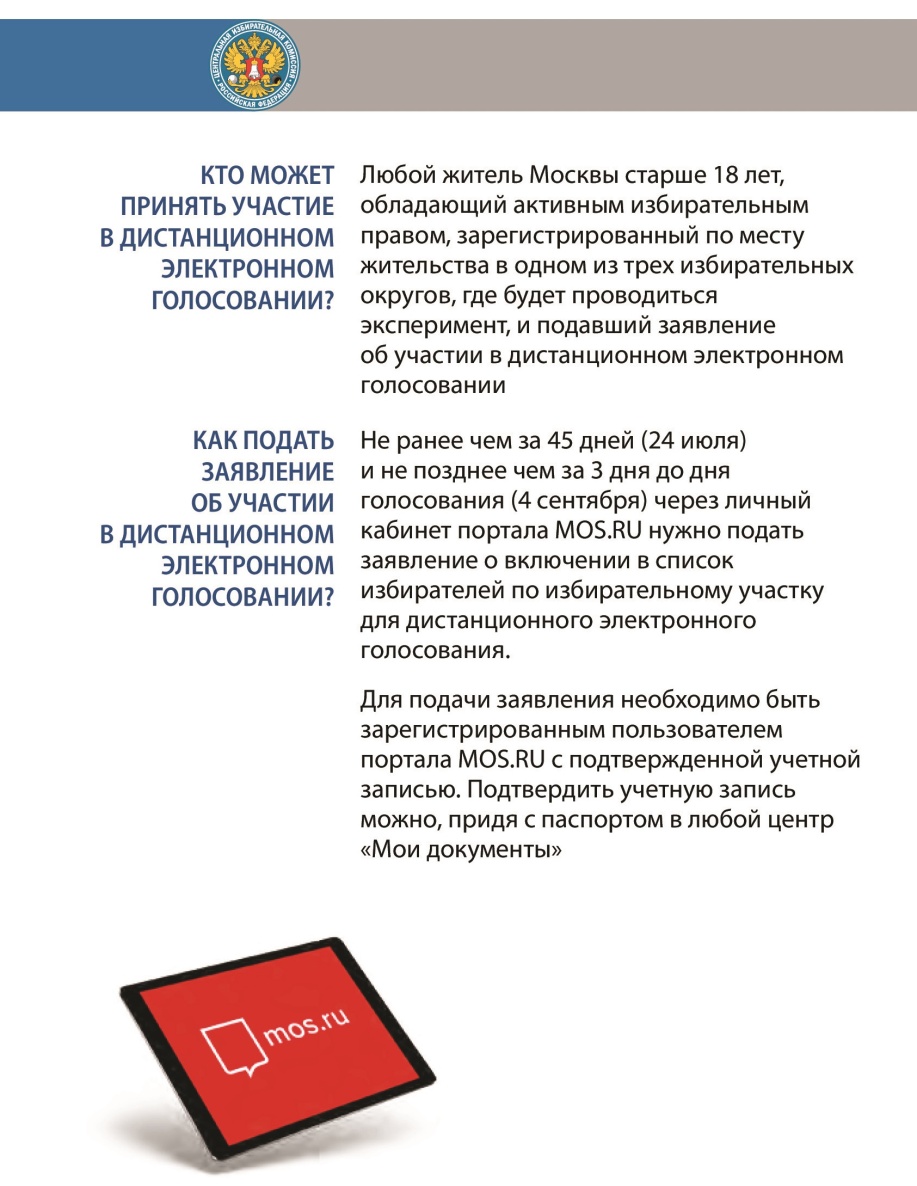 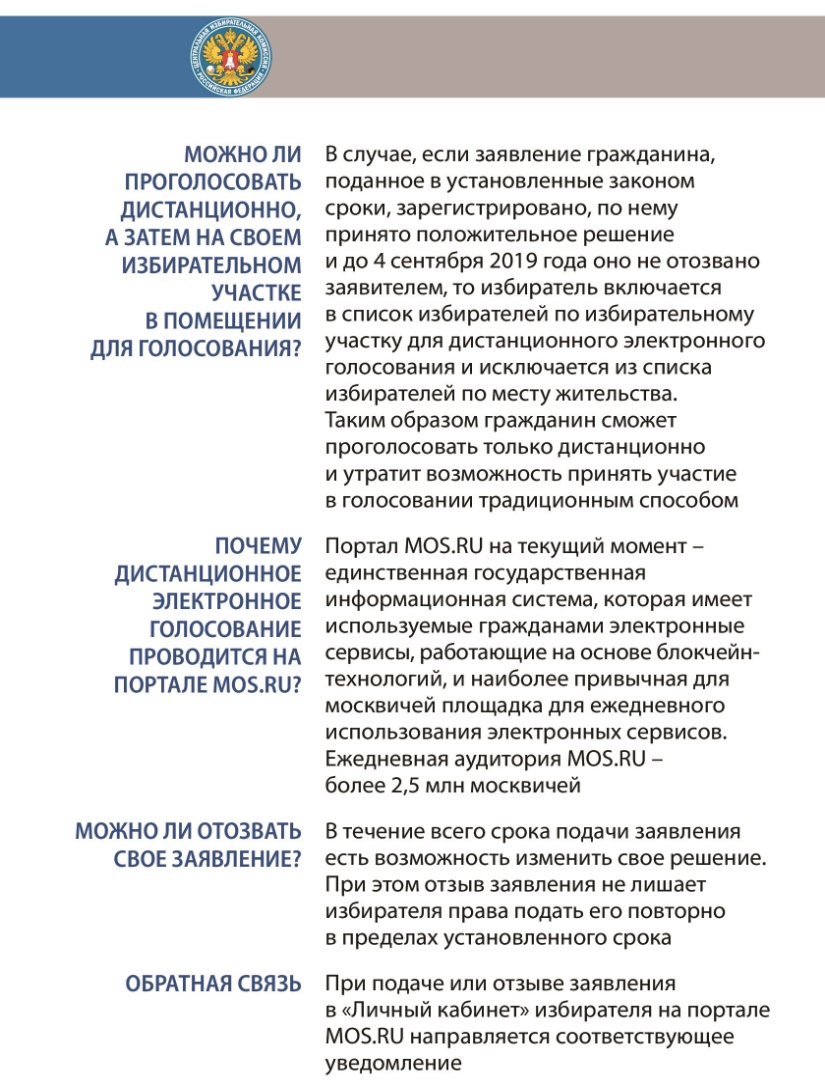 Дистанционное электронное голосование
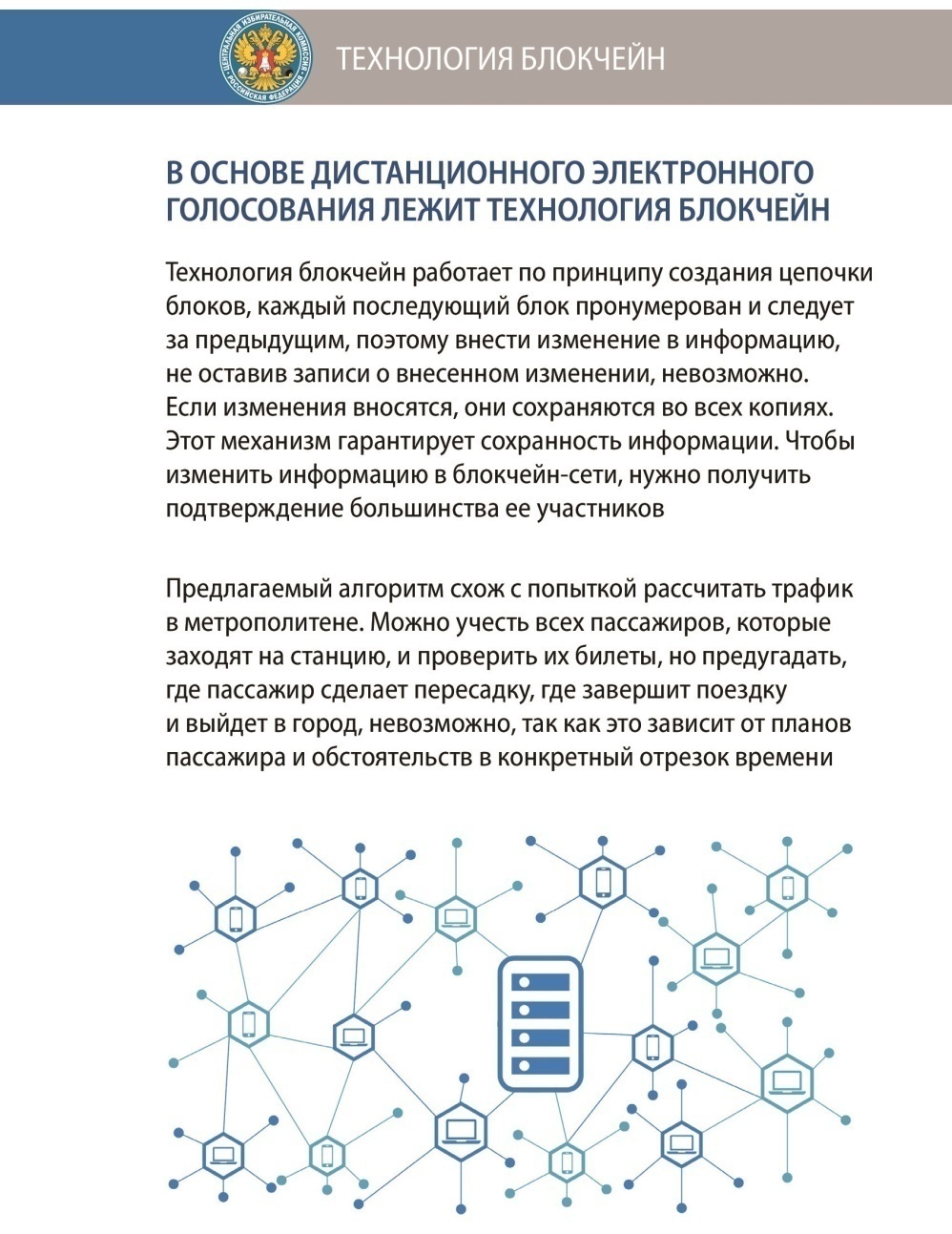 Дистанционное электронное голосование
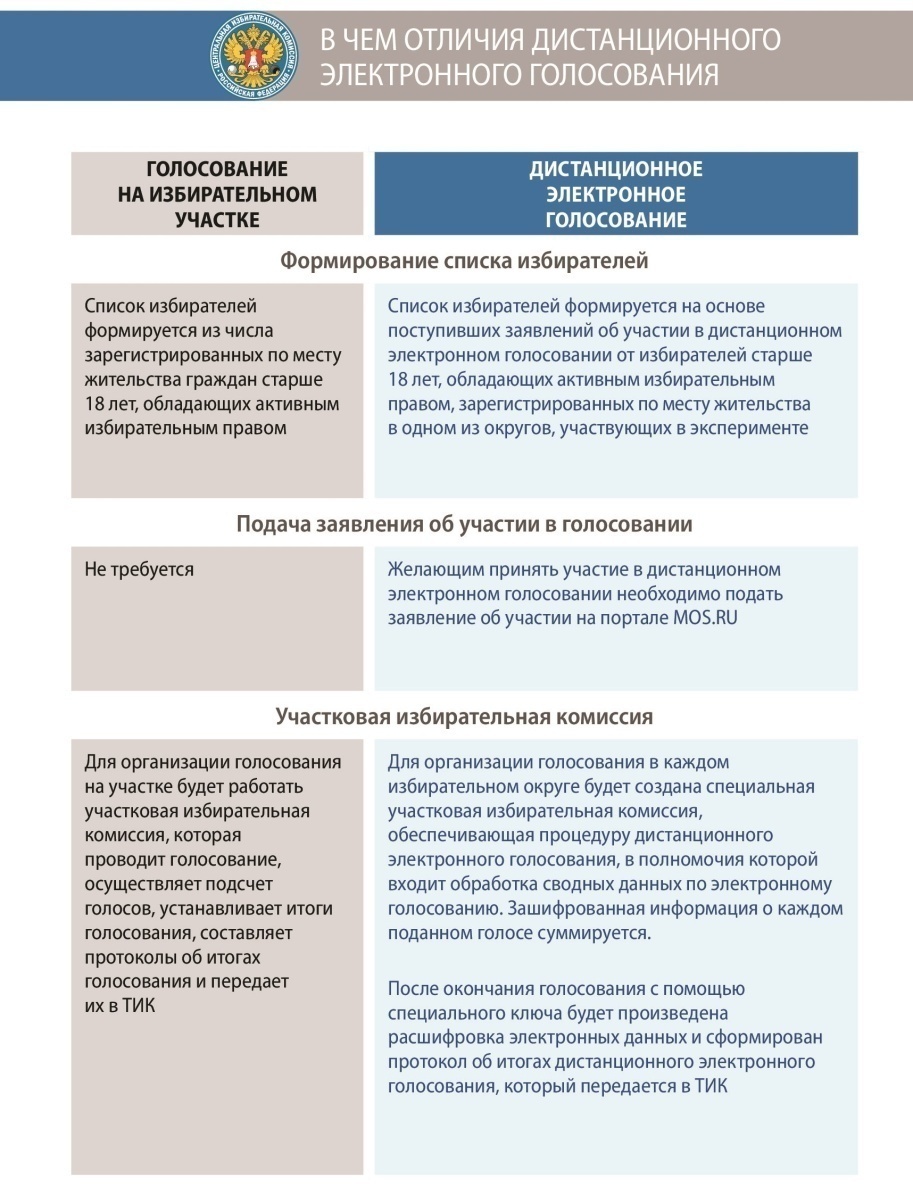 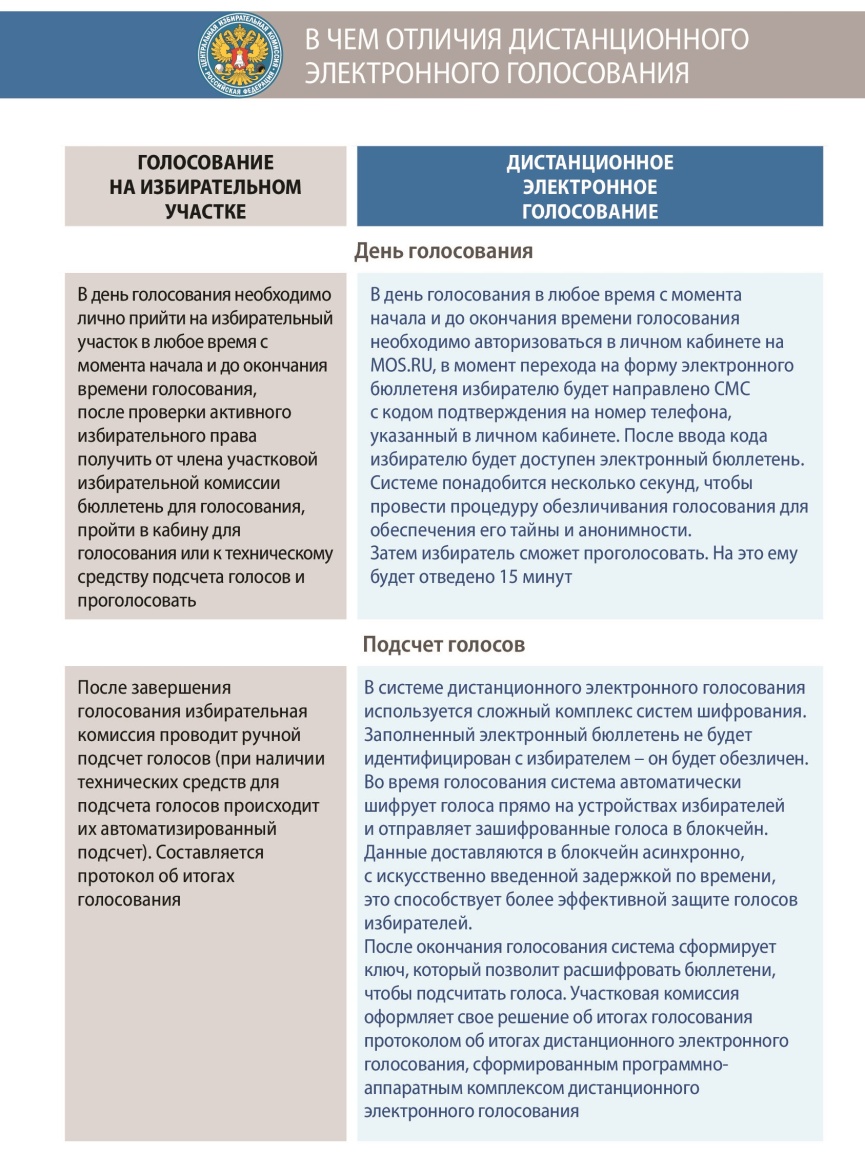 Дистанционное электронное голосование
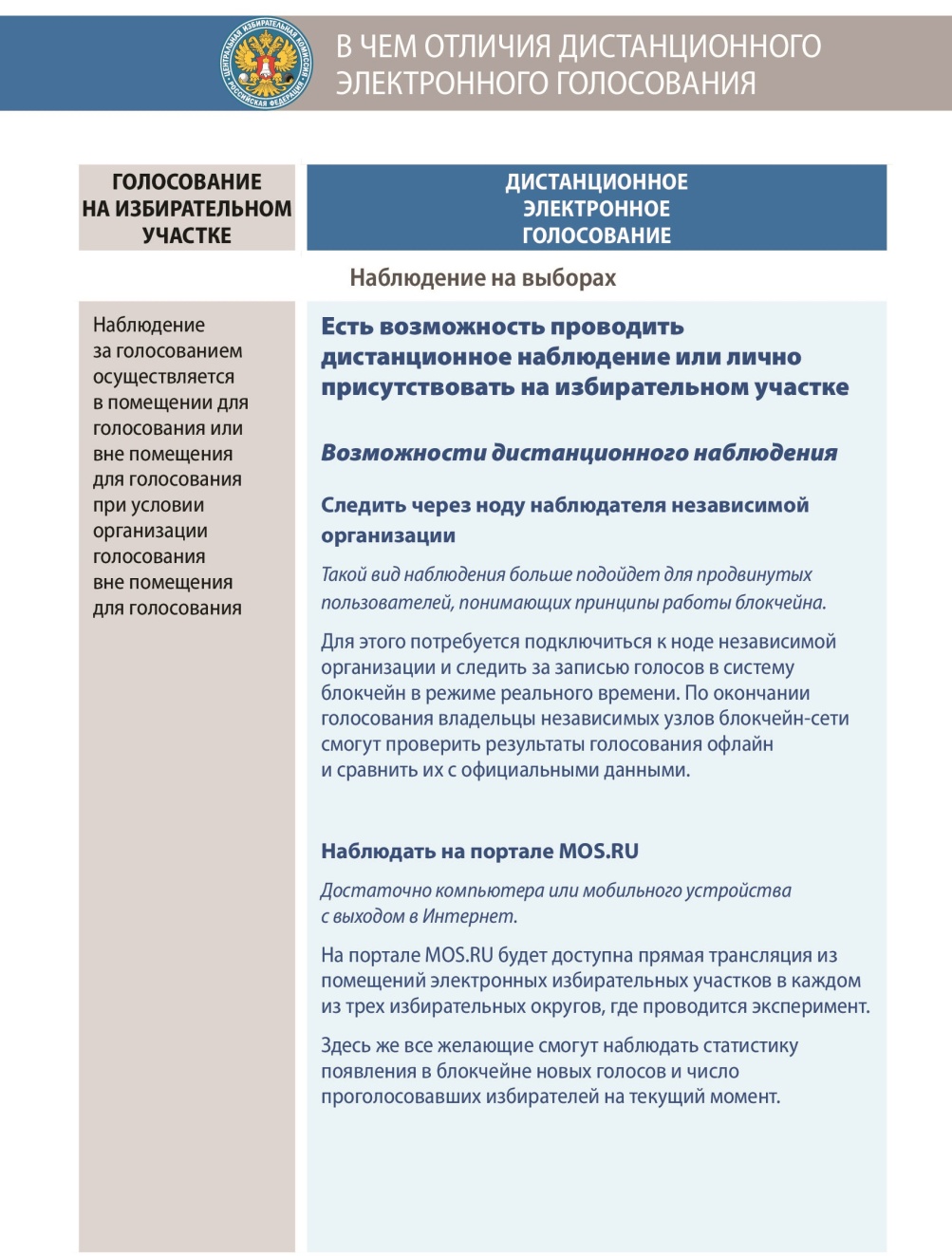 СПАСИБО ЗА ВНИМАНИЕ!